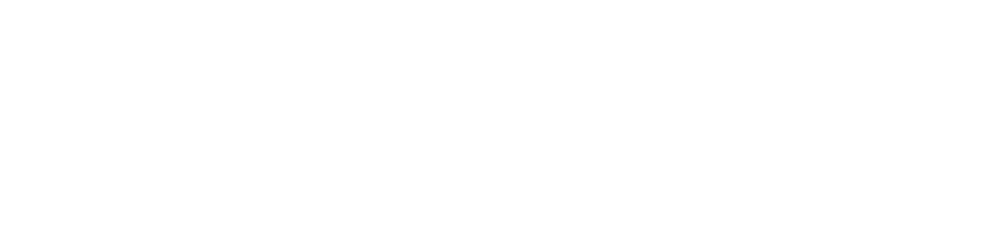 Sunday Evening
Romans 10
Joshua Tapp
True Words Baptist Church – 1377 S. 20th St. Louisville, KY – TrueWordsBaptist.org
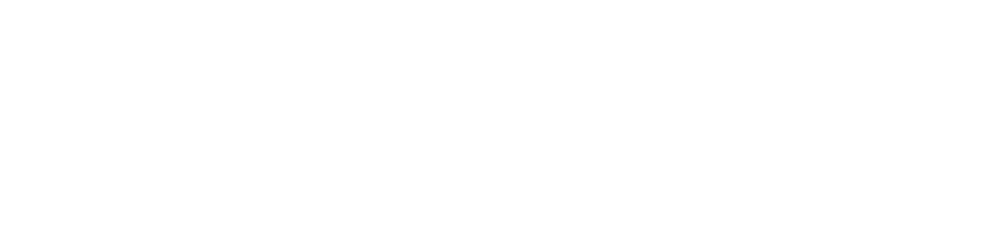 Title of the Sermon:
Calling Upon the Name of the Lord
True Words Baptist Church – 1377 S. 20th St. Louisville, KY – TrueWordsBaptist.org
Romans 10:13  For whosoever shall call upon the name of the Lord shall be saved.
Romans 10:8  But what saith it? The word is nigh thee, even in thy mouth, and in thy heart: that is, the word of faith, which we preach;
Romans 10:9-11  That if thou shalt confess with thy mouth the Lord Jesus, and shalt believe in thine heart that God hath raised him from the dead, thou shalt be saved.  10 For with the heart man believeth unto righteousness; and with the mouth confession is made unto salvation.  11 For the scripture saith, Whosoever believeth on him shall not be ashamed.
John 11:25-26  Jesus said unto her, I am the resurrection, and the life: he that believeth in me, though he were dead, yet shall he live:  26 And whosoever liveth and believeth in me shall never die. Believest thou this?
John 11:27-28  She saith unto him, Yea, Lord: I believe that thou art the Christ, the Son of God, which should come into the world.  28 And when she had so said, she went her way, and called Mary her sister secretly, saying, The Master is come, and calleth for thee.
Luke 6:8  But he knew their thoughts, and said to the man which had the withered hand, Rise up, and stand forth in the midst. And he arose and stood forth.
Romans 10:9-11  That if thou shalt confess with thy mouth the Lord Jesus, and shalt believe in thine heart that God hath raised him from the dead, thou shalt be saved.  10 For with the heart man believeth unto righteousness; and with the mouth confession is made unto salvation.  11 For the scripture saith, Whosoever believeth on him shall not be ashamed.
Romans 10:12-13  For there is no difference between the Jew and the Greek: for the same Lord over all is rich unto all that call upon him.  13 For whosoever shall call upon the name of the Lord shall be saved.
Romans 10:13-14  For whosoever shall call upon the name of the Lord shall be saved.  14 How then shall they call on him in whom they have not believed? and how shall they believe in him of whom they have not heard? and how shall they hear without a preacher?
John 6:47  Verily, verily, I say unto you, He that believeth on me hath everlasting life.
Proverbs 24:9  The thought of foolishness is sin: and the scorner is an abomination to men.
Matthew 9:4  And Jesus knowing their thoughts said, Wherefore think ye evil in your hearts?
Luke 18:13-14  And the publican, standing afar off, would not lift up so much as his eyes unto heaven, but smote upon his breast, saying, God be merciful to me a sinner.  14 I tell you, this man went down to his house justified rather than the other: for every one that exalteth himself shall be abased; and he that humbleth himself shall be exalted.
Luke 23:40-43  But the other answering rebuked him, saying, Dost not thou fear God, seeing thou art in the same condemnation?  41 And we indeed justly; for we receive the due reward of our deeds: but this man hath done nothing amiss.  42 And he said unto Jesus, Lord, remember me when thou comest into thy kingdom.  43 And Jesus said unto him, Verily I say unto thee, To day shalt thou be with me in paradise.
John 4:25-26  The woman saith unto him, I know that Messias cometh, which is called Christ: when he is come, he will tell us all things.  26 Jesus saith unto her, I that speak unto thee am he.
John 4:28-29  The woman then left her waterpot, and went her way into the city, and saith to the men,  29 Come, see a man, which told me all things that ever I did: is not this the Christ?
John 9:35-38  Jesus heard that they had cast him out; and when he had found him, he said unto him, Dost thou believe on the Son of God?  36 He answered and said, Who is he, Lord, that I might believe on him?  37 And Jesus said unto him, Thou hast both seen him, and it is he that talketh with thee.  38 And he said, Lord, I believe. And he worshipped him.
Matthew 14:31  And immediately Jesus stretched forth his hand, and caught him, and said unto him, O thou of little faith, wherefore didst thou doubt?
1 John 4:15  Whosoever shall confess that Jesus is the Son of God, God dwelleth in him, and he in God.
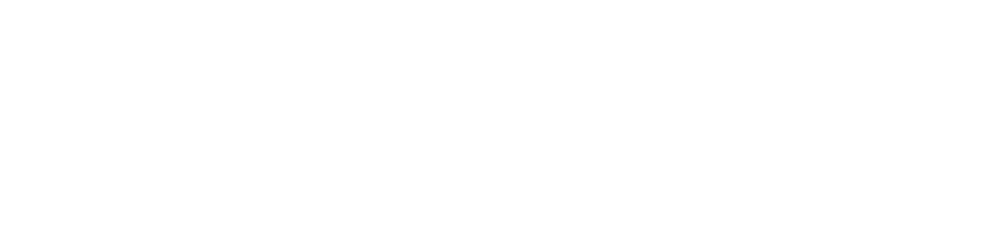 Visit Us:

TrueWordsBaptist.org
True Words Baptist Church – 1377 S. 20th St. Louisville, KY – TrueWordsBaptist.org